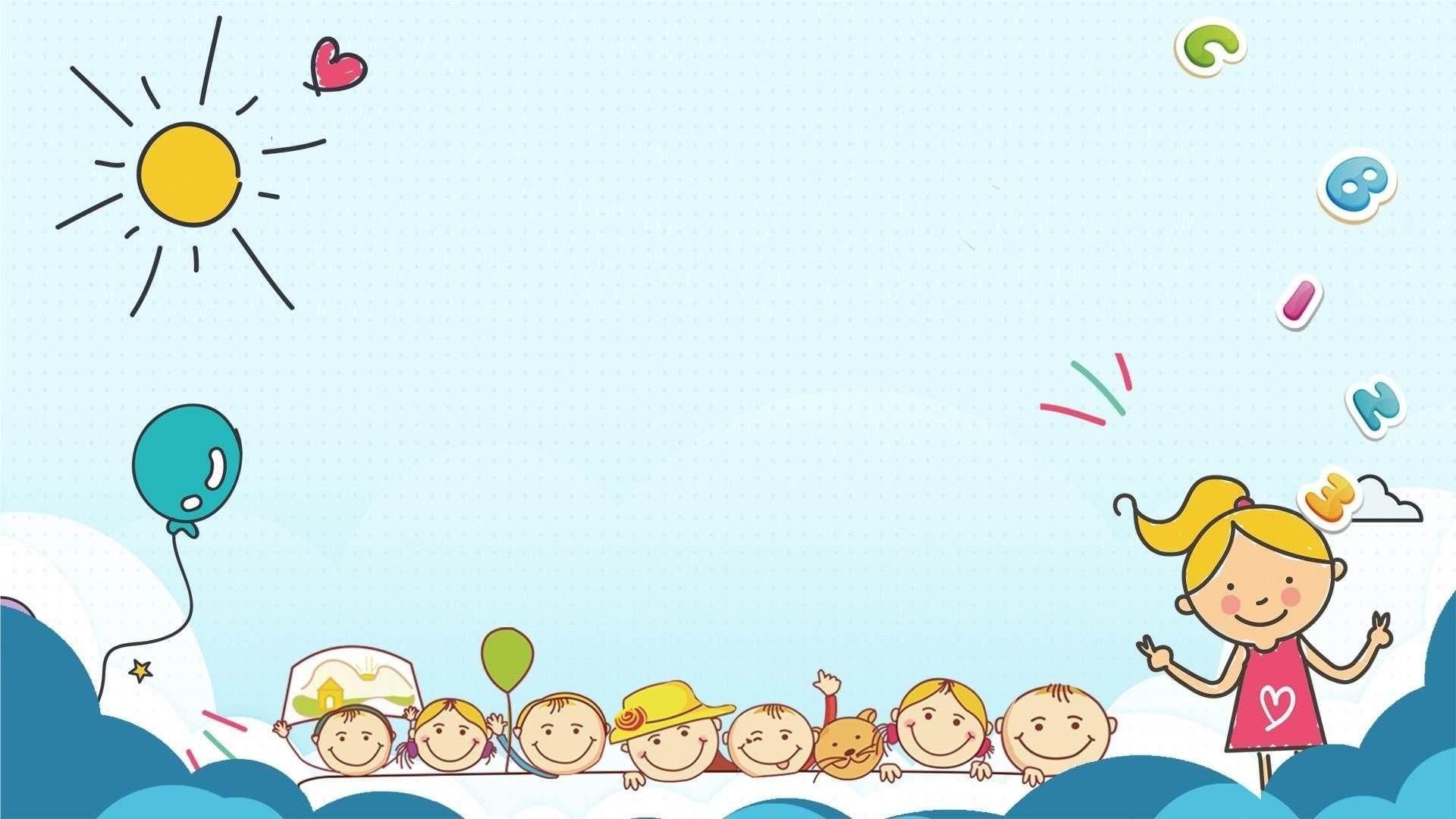 Экскурсия в библиотеку № 3 
Группа «Радость»
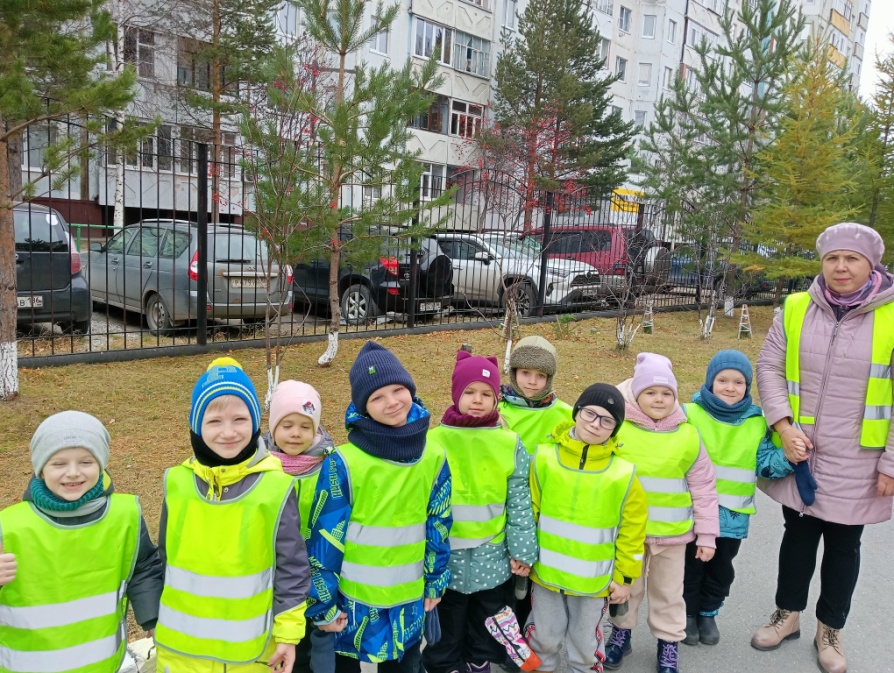 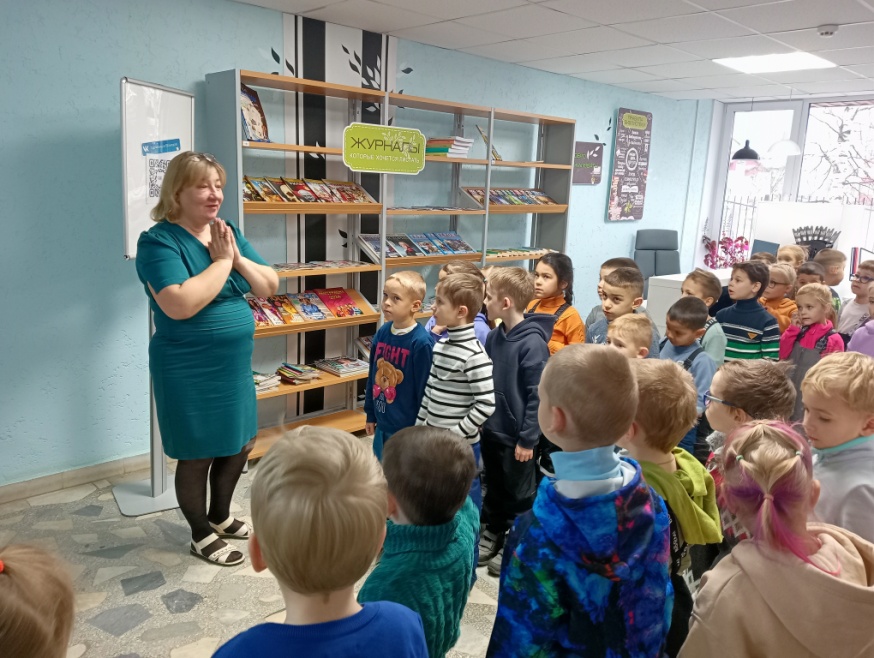 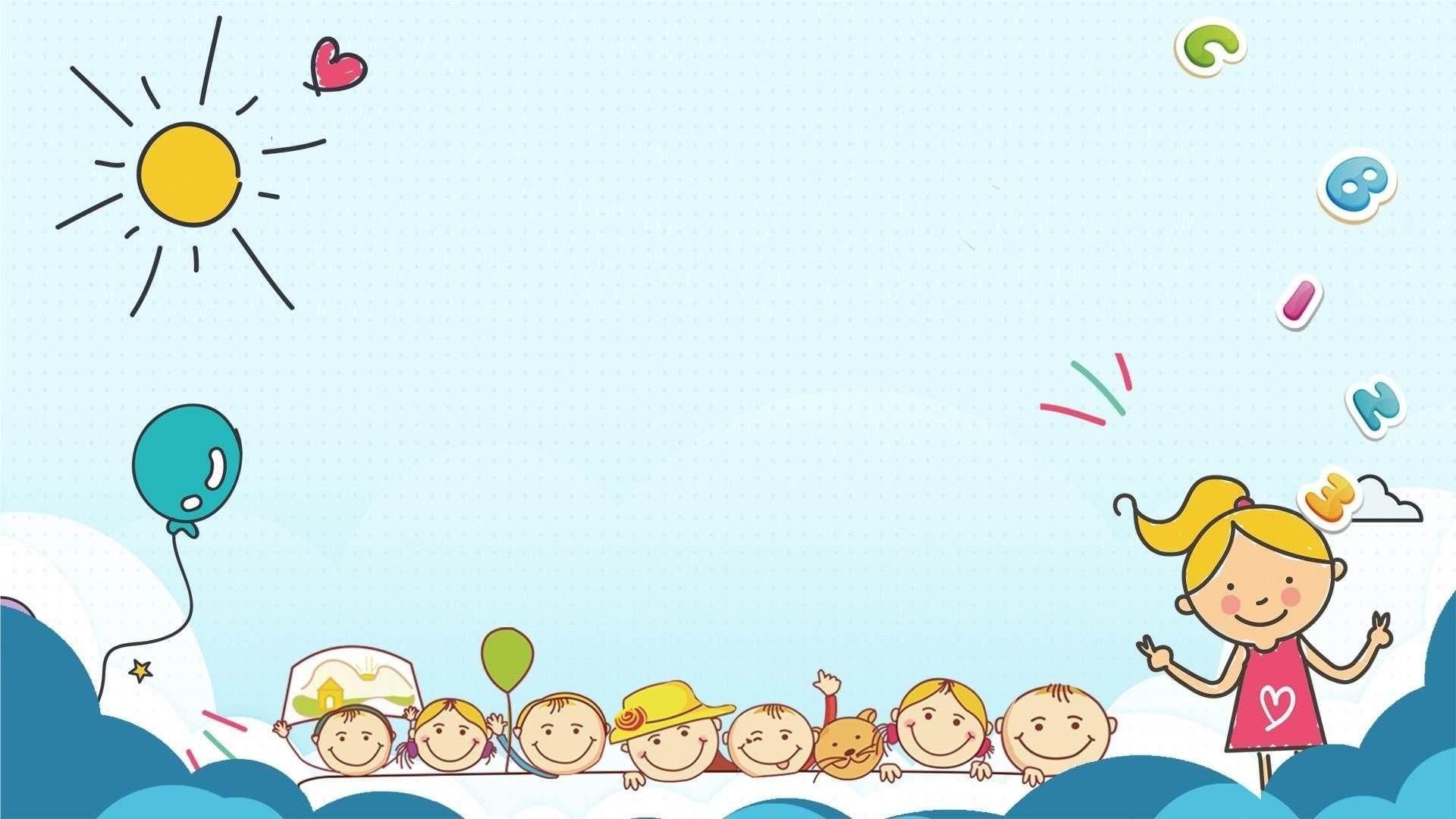 Экскурсия в библиотеку № 3 
Группа «Радость»
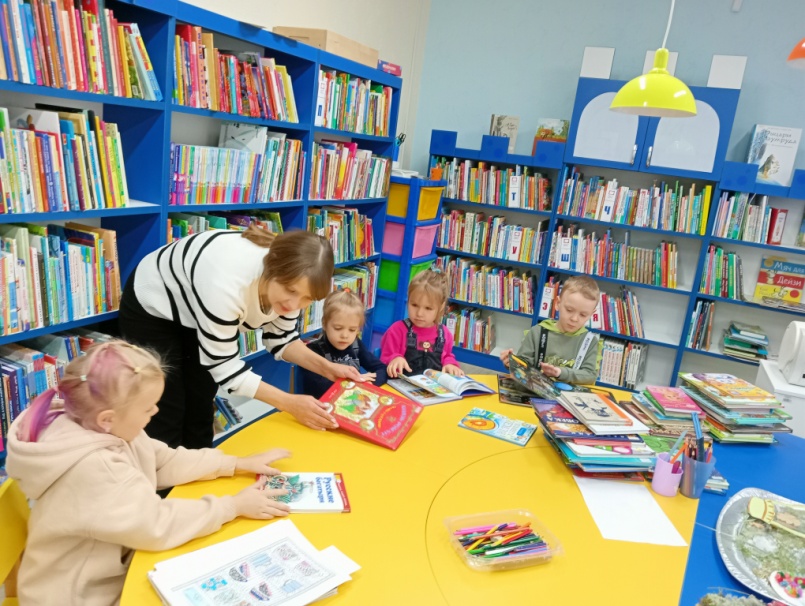 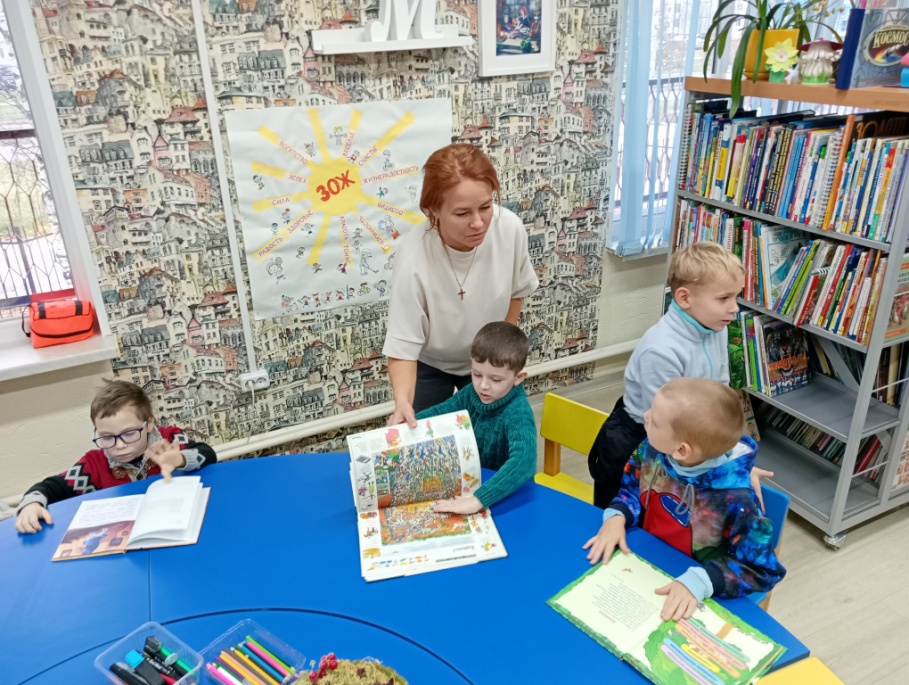 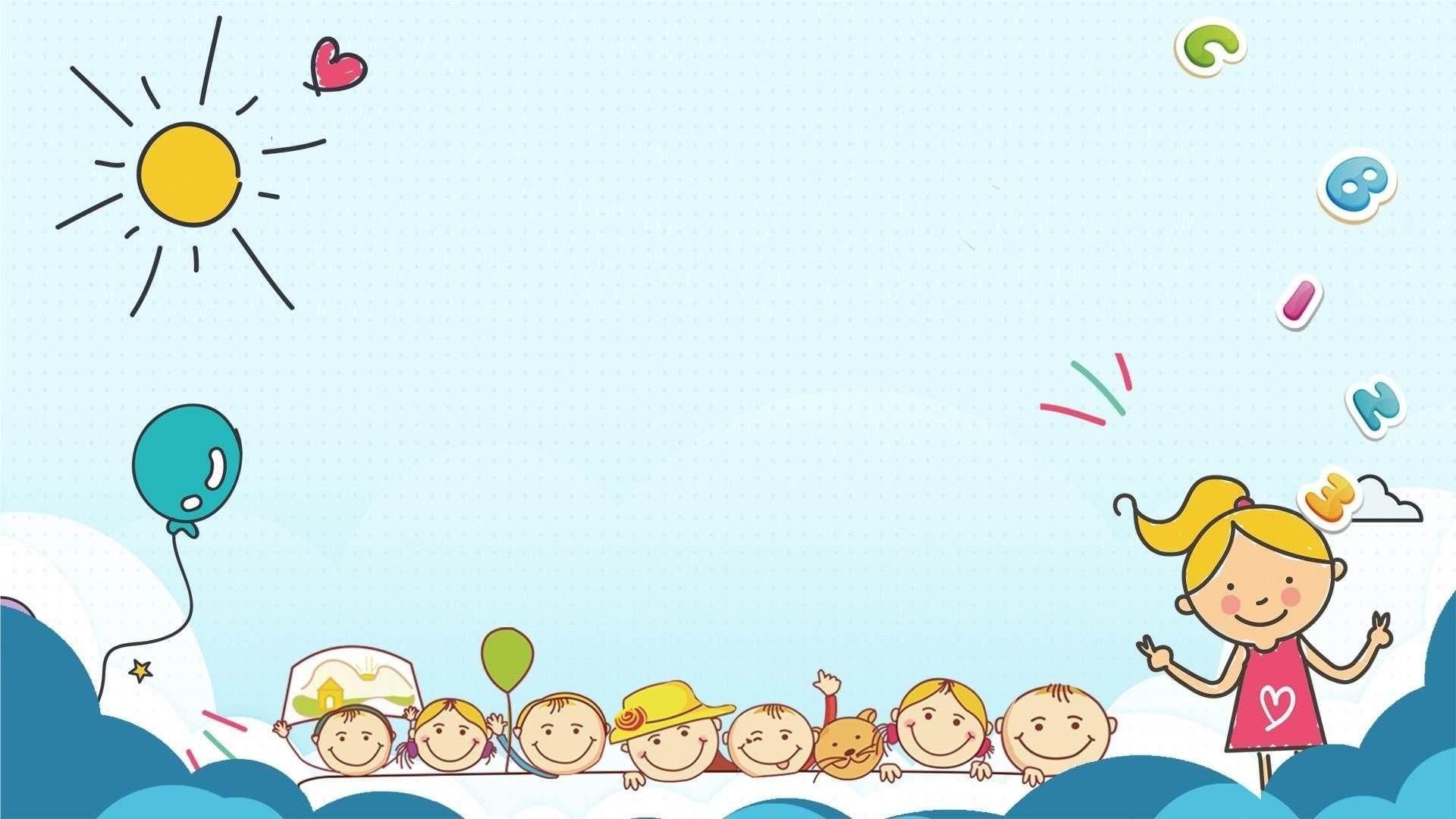 Экскурсия в библиотеку № 3 
Группа «Радость»
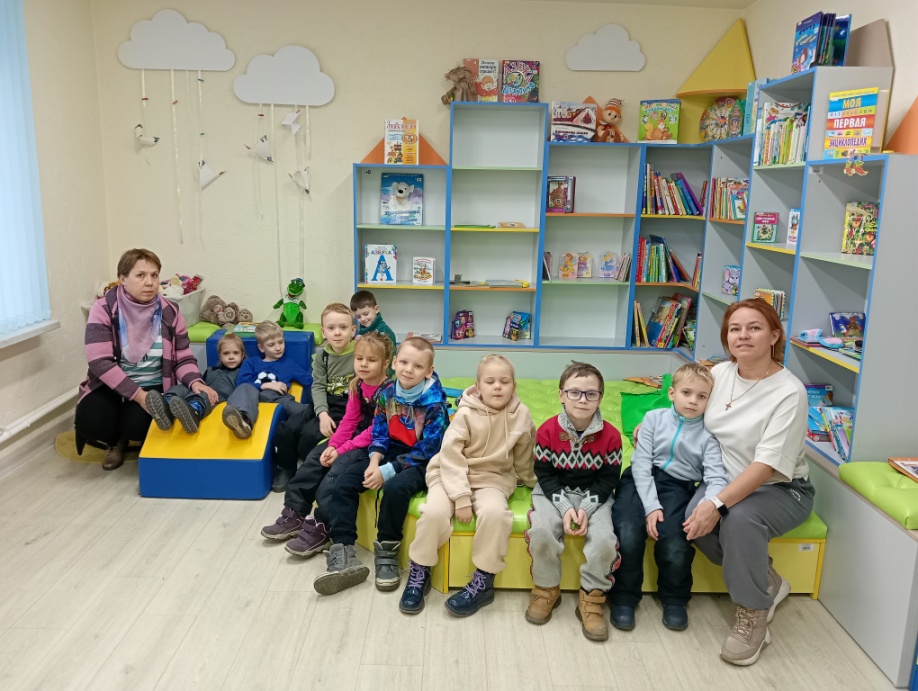 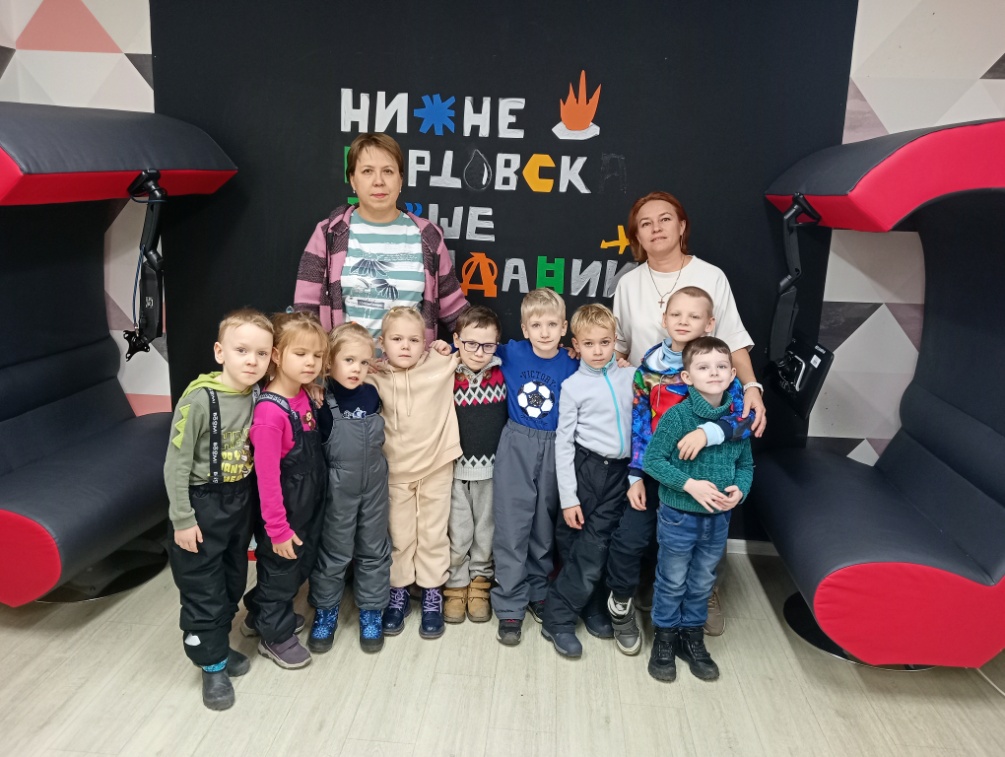 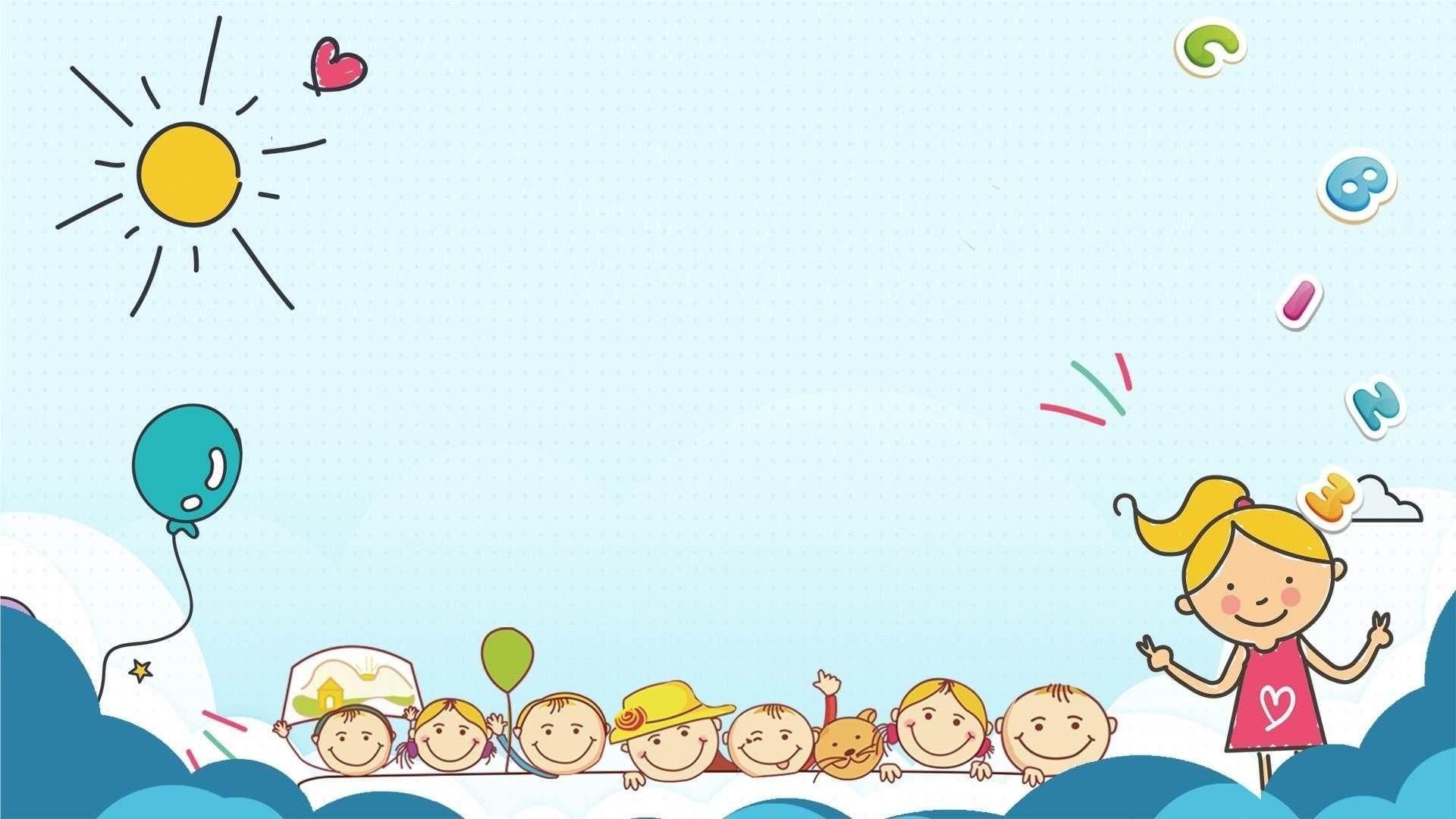 Экскурсия в библиотеку № 3 
Группа «Радость»
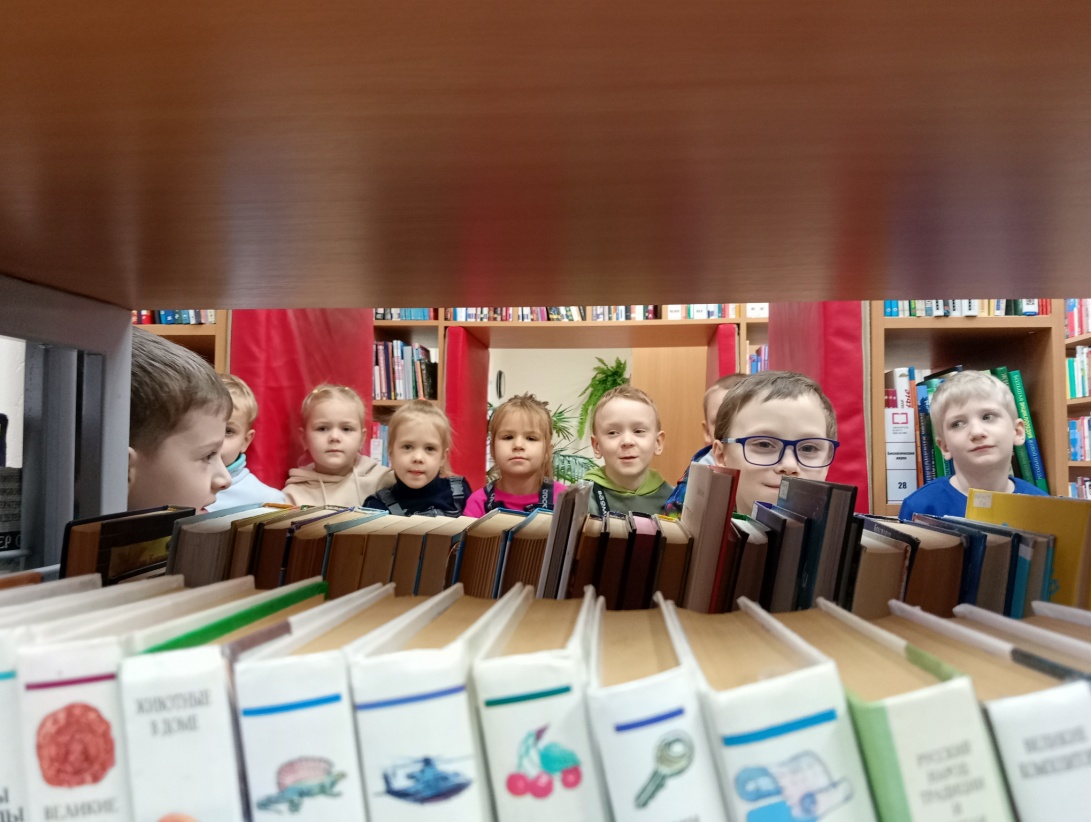 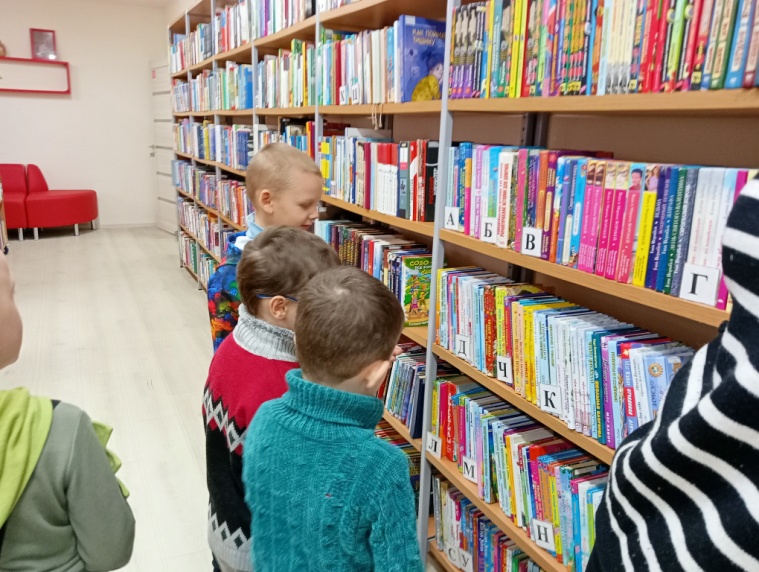 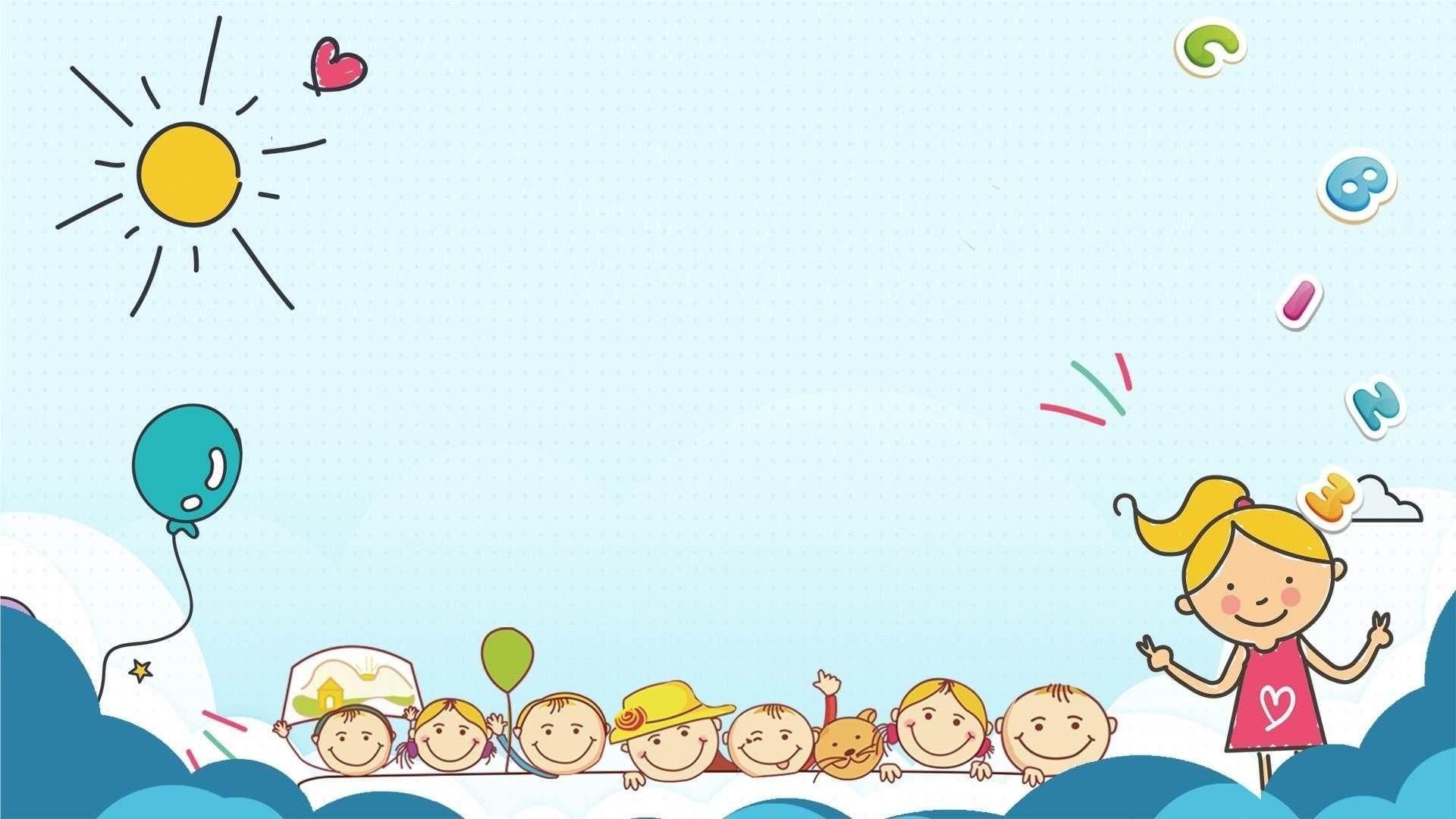 Экскурсия в библиотеку № 3 
Группа «Радость»
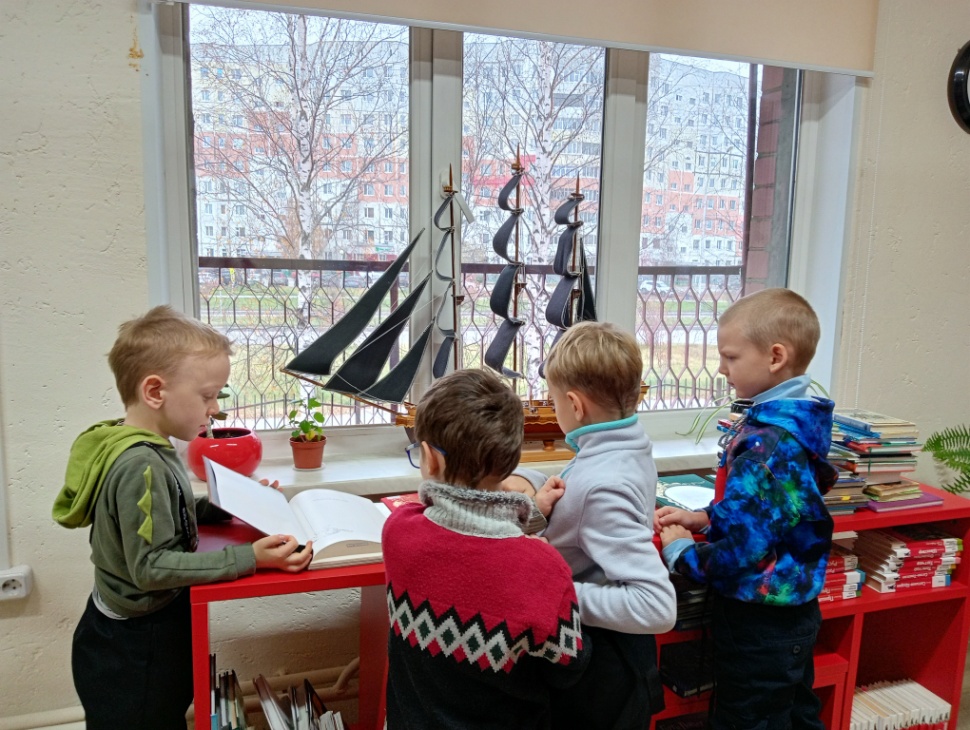 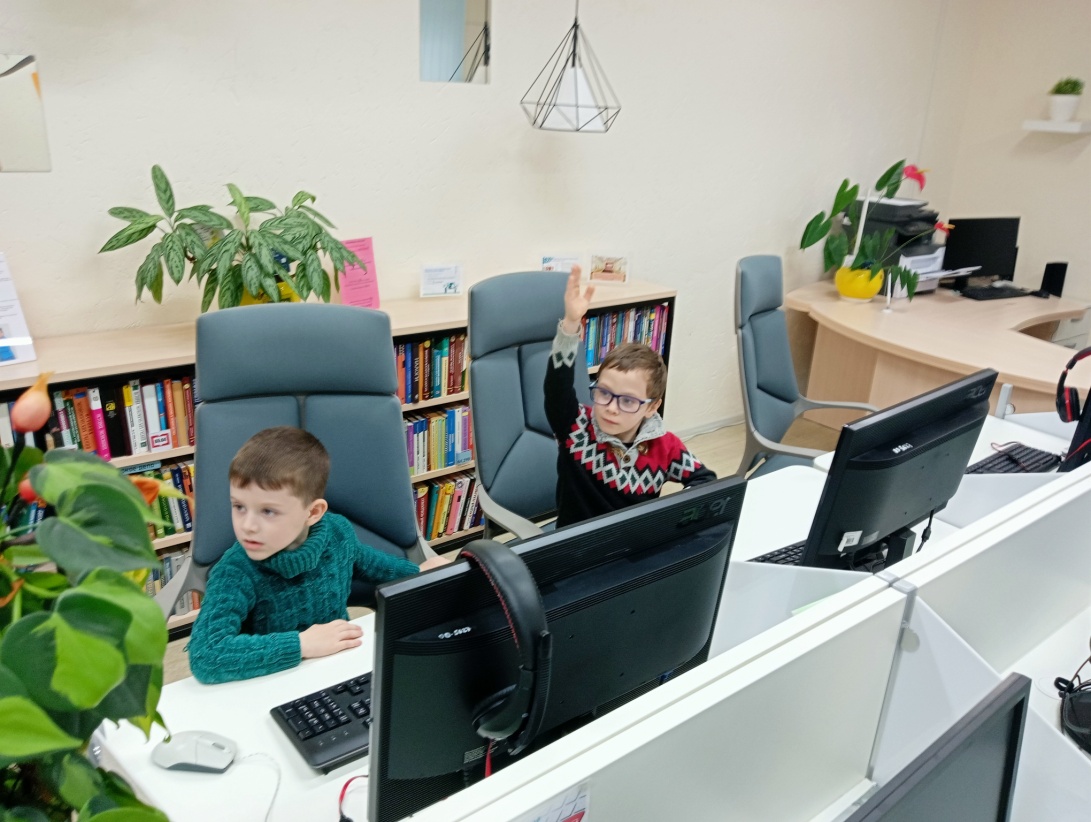 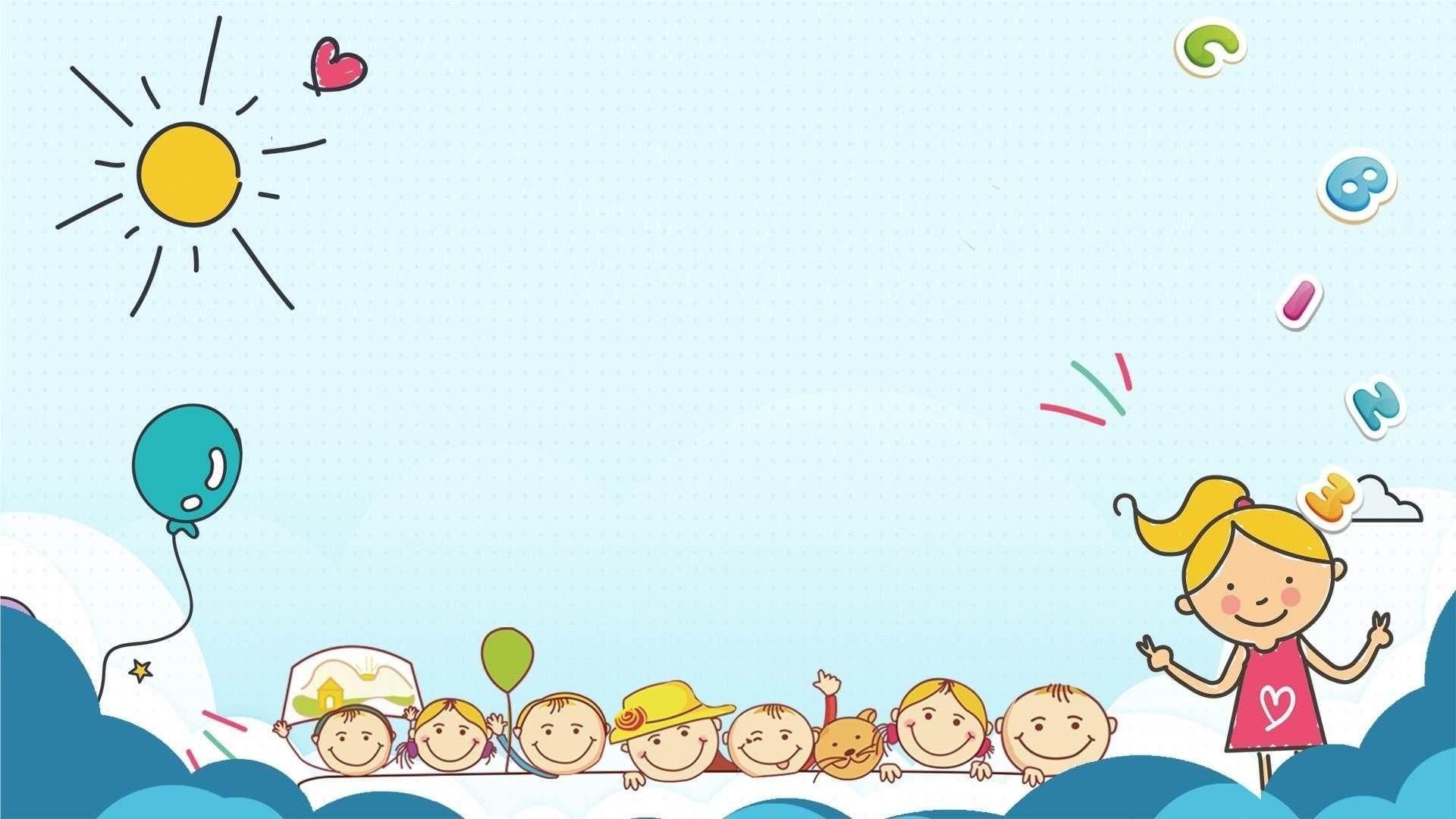 Экскурсия в библиотеку № 3 
Группа «Радость»
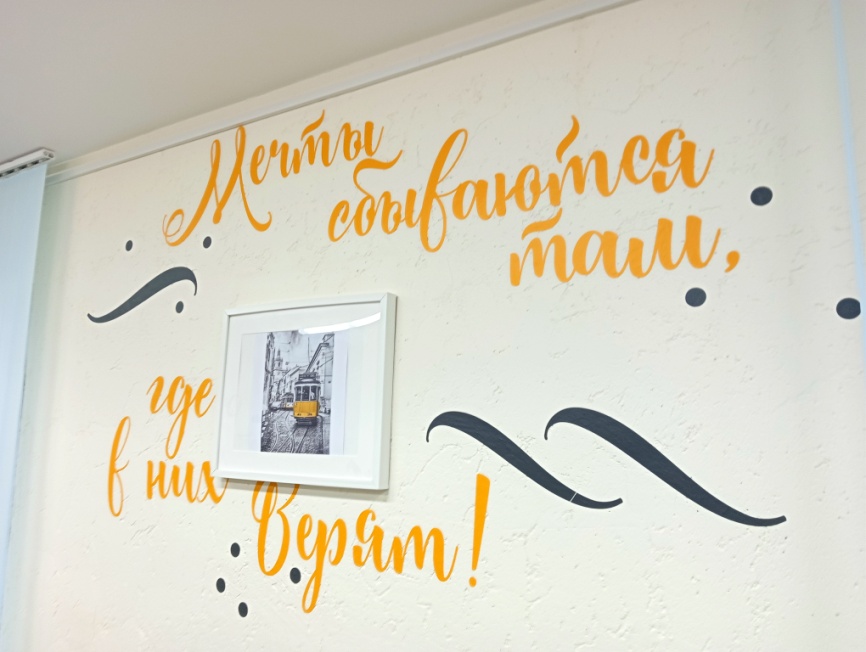 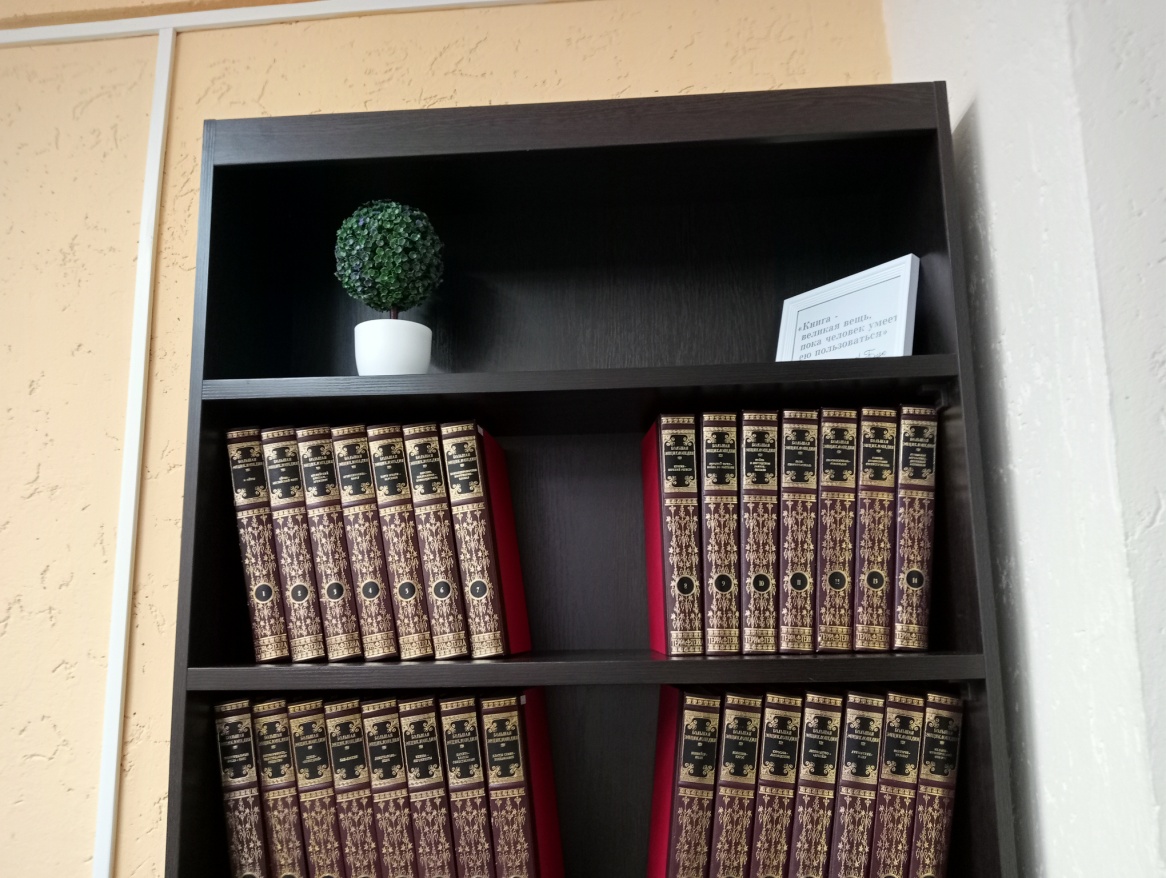 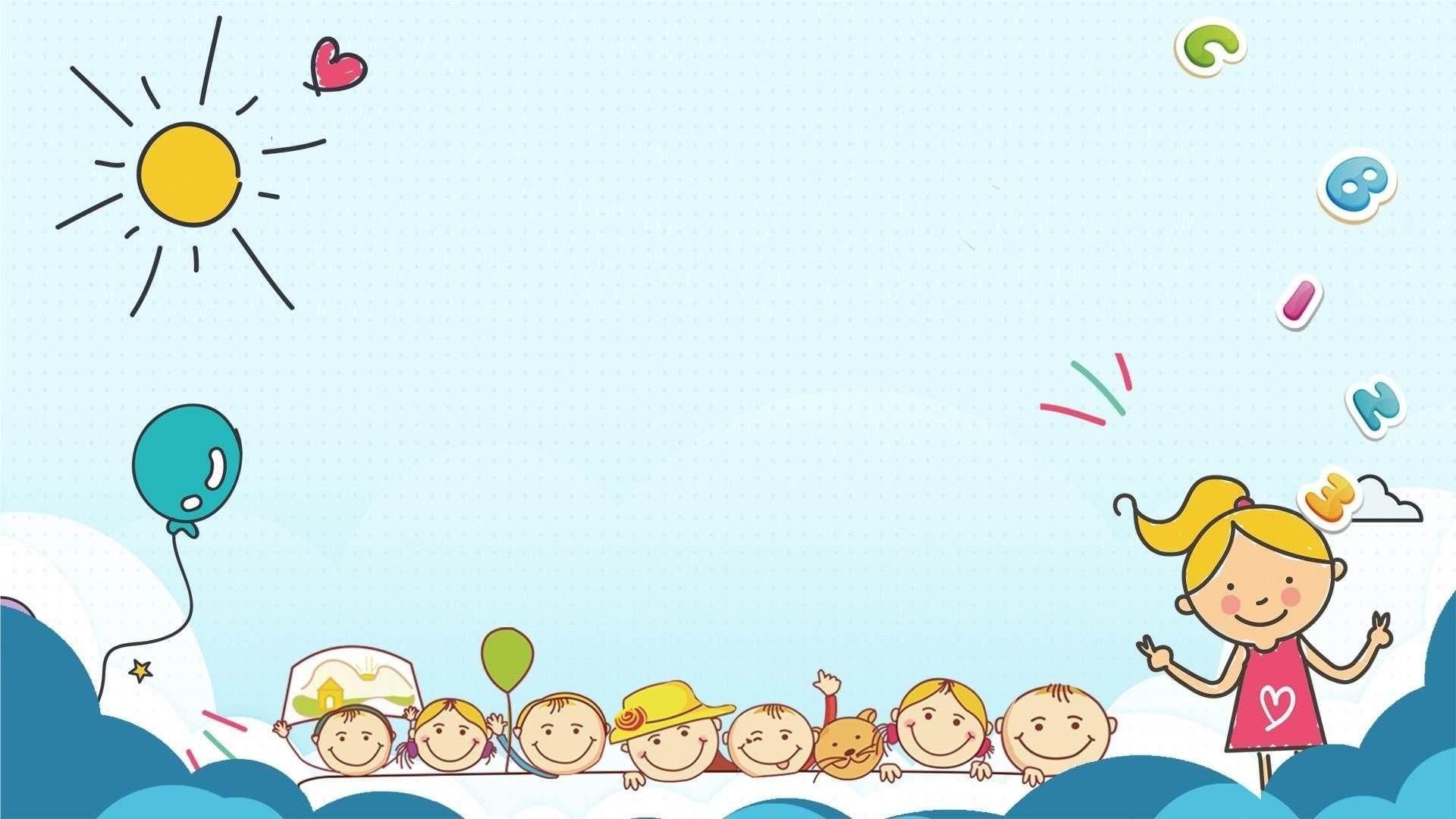 Экскурсия в библиотеку № 3 
Группа «Радость»
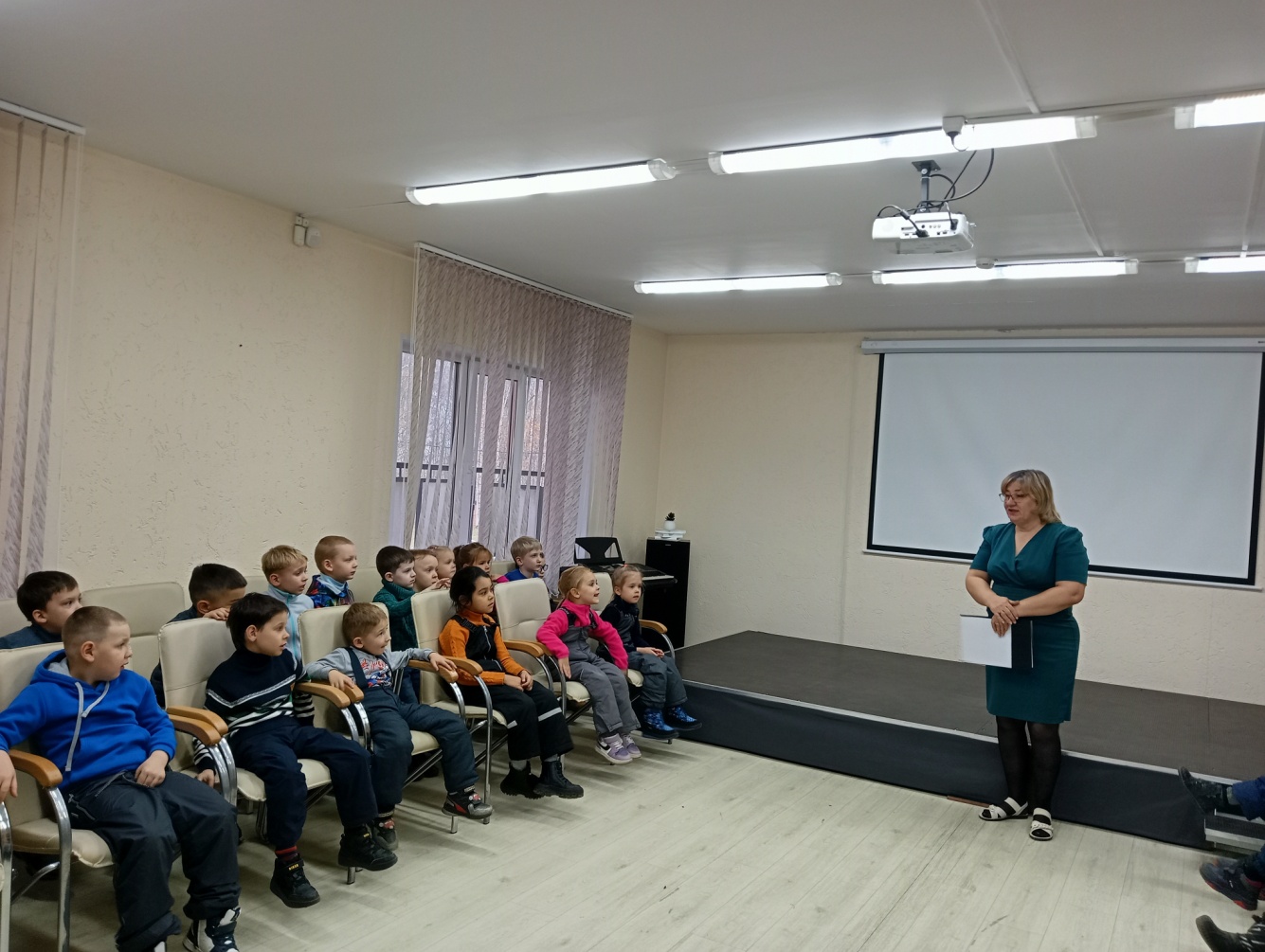 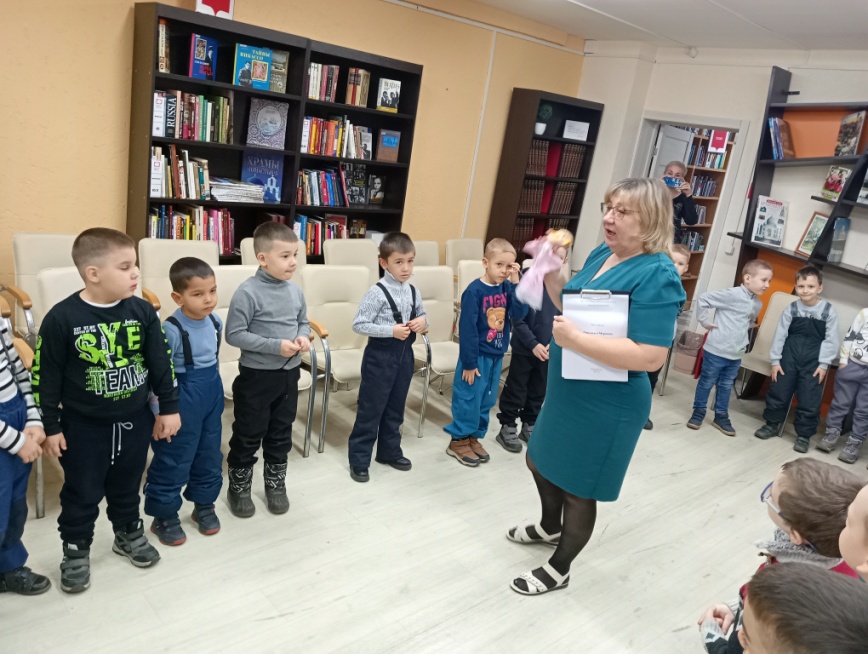 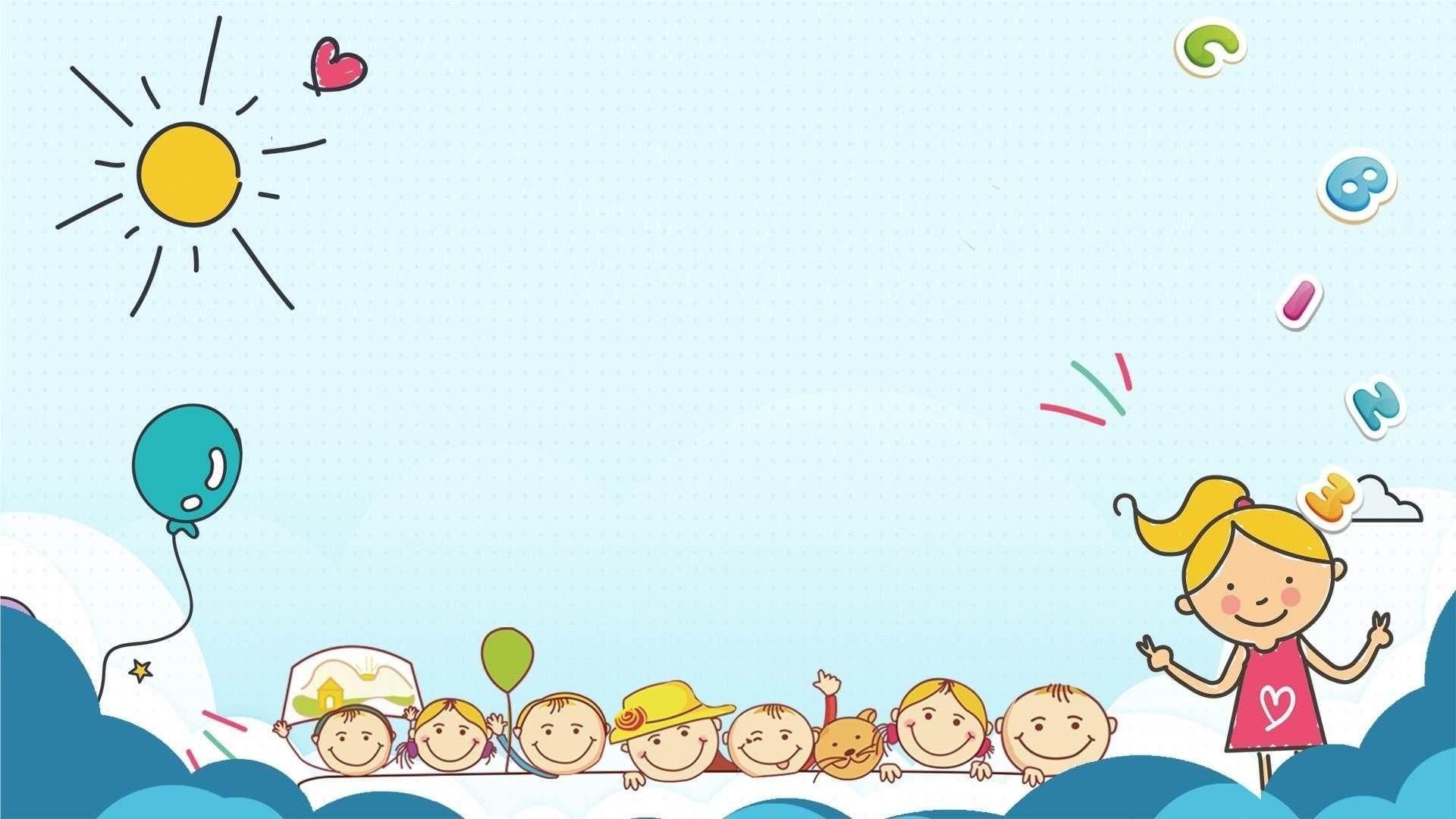 Экскурсия в библиотеку № 3 
Группа «Радость»
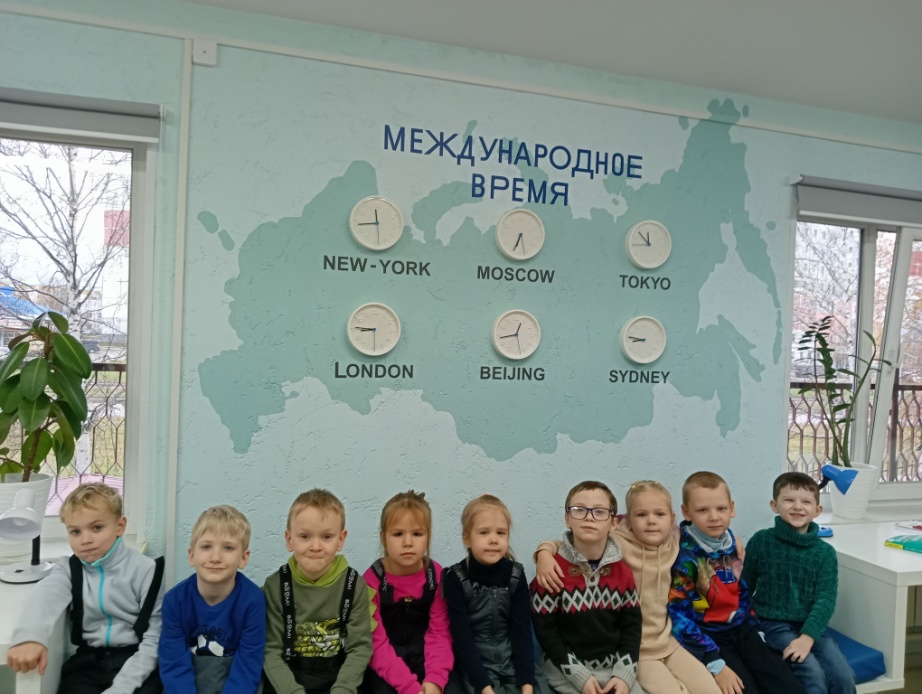 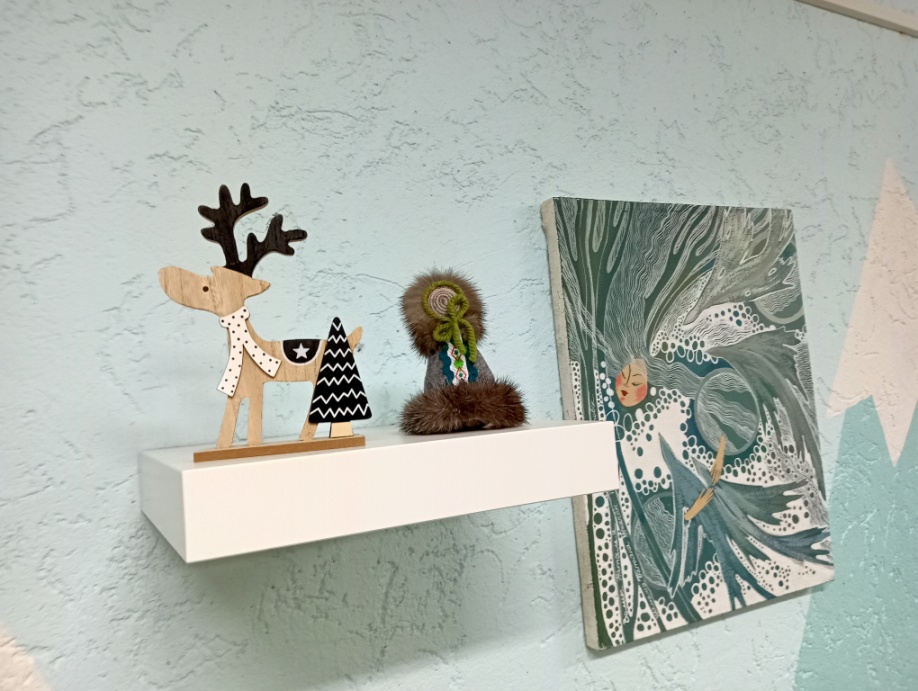 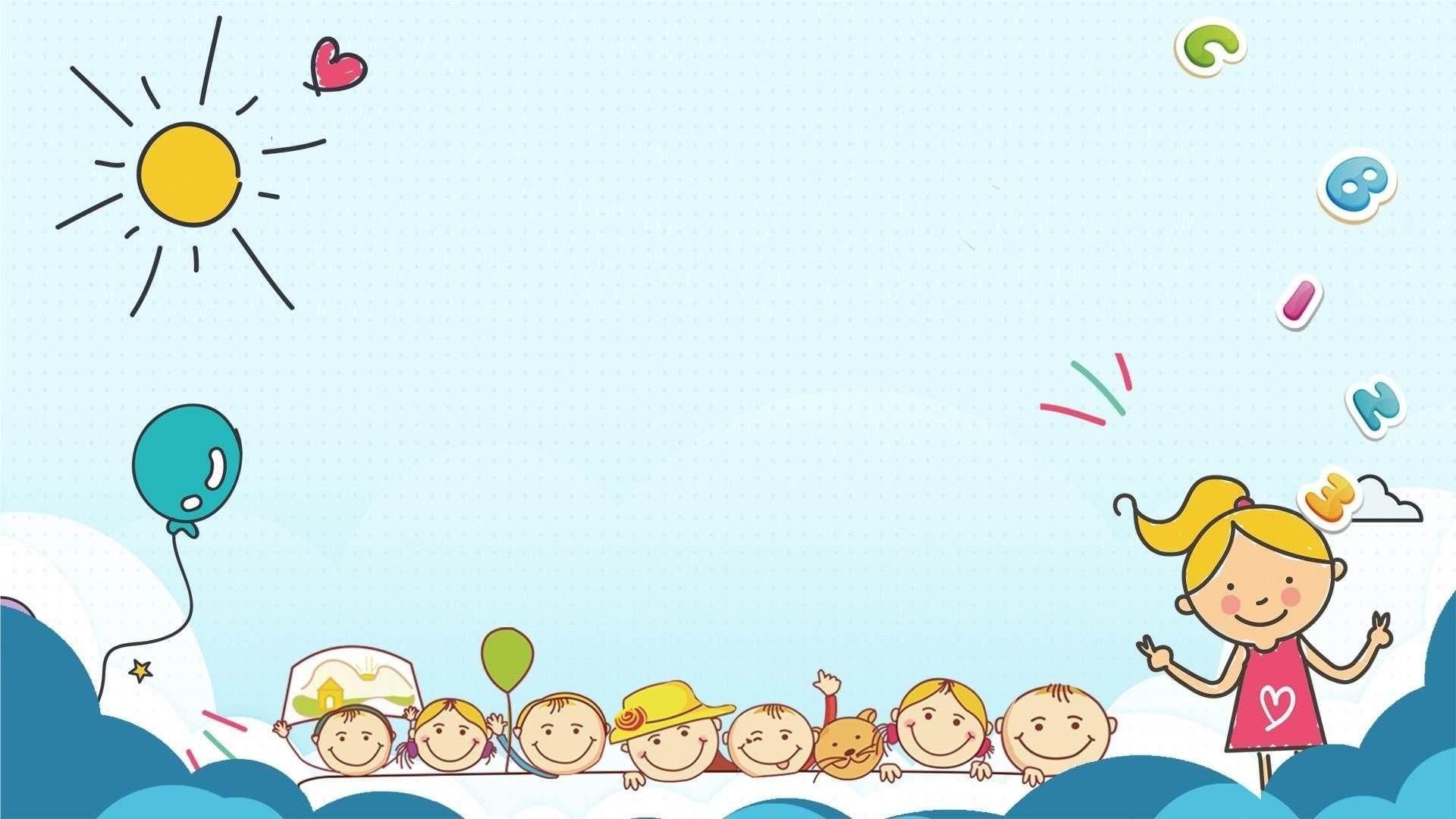 Экскурсия в библиотеку № 3 
Группа «Радость»
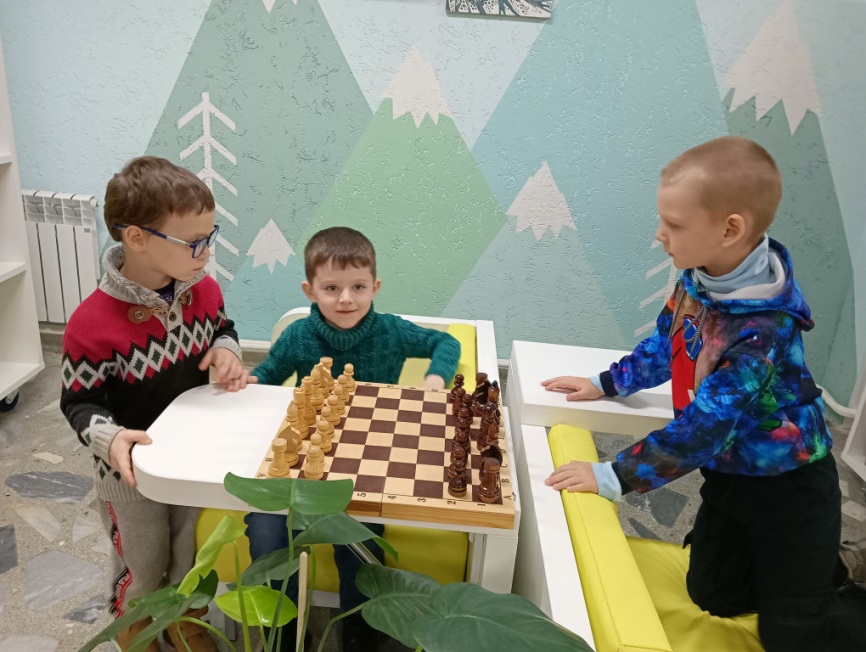 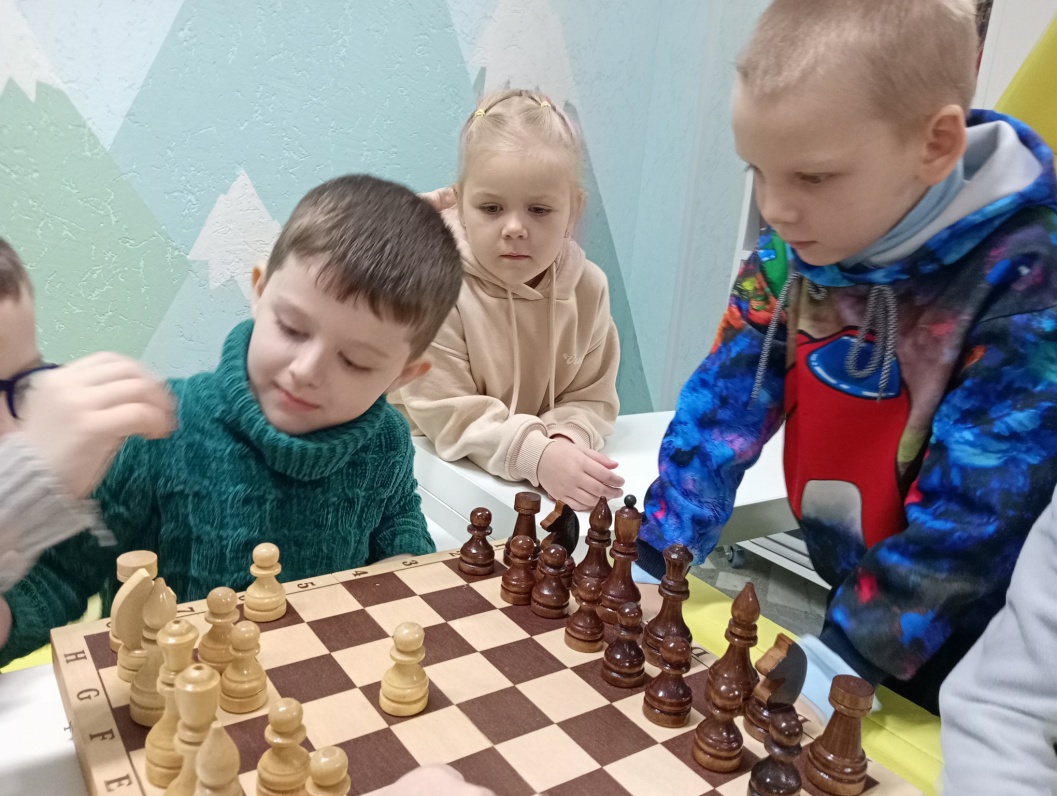 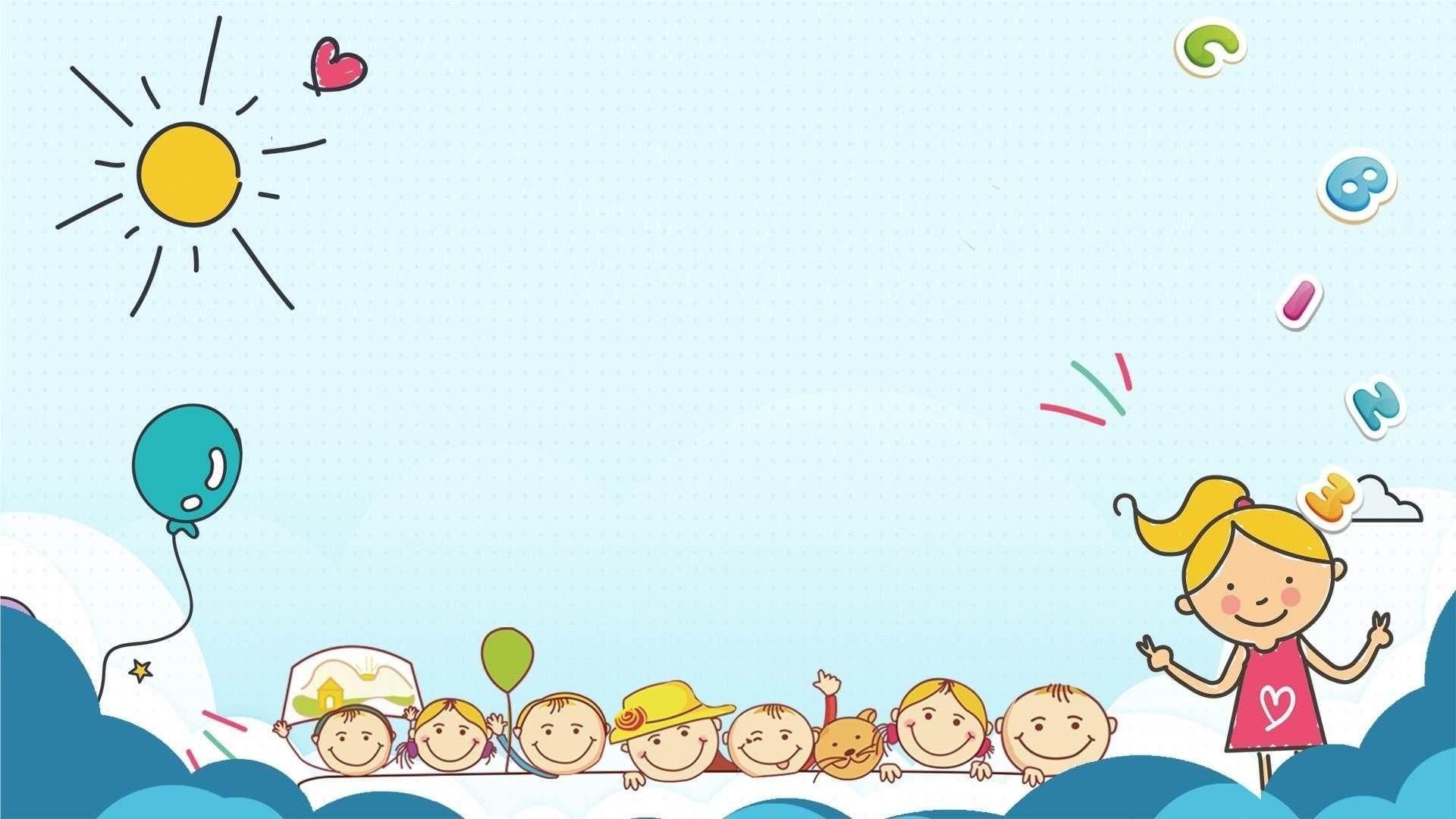 Экскурсия в библиотеку № 3 
Группа «Радость»
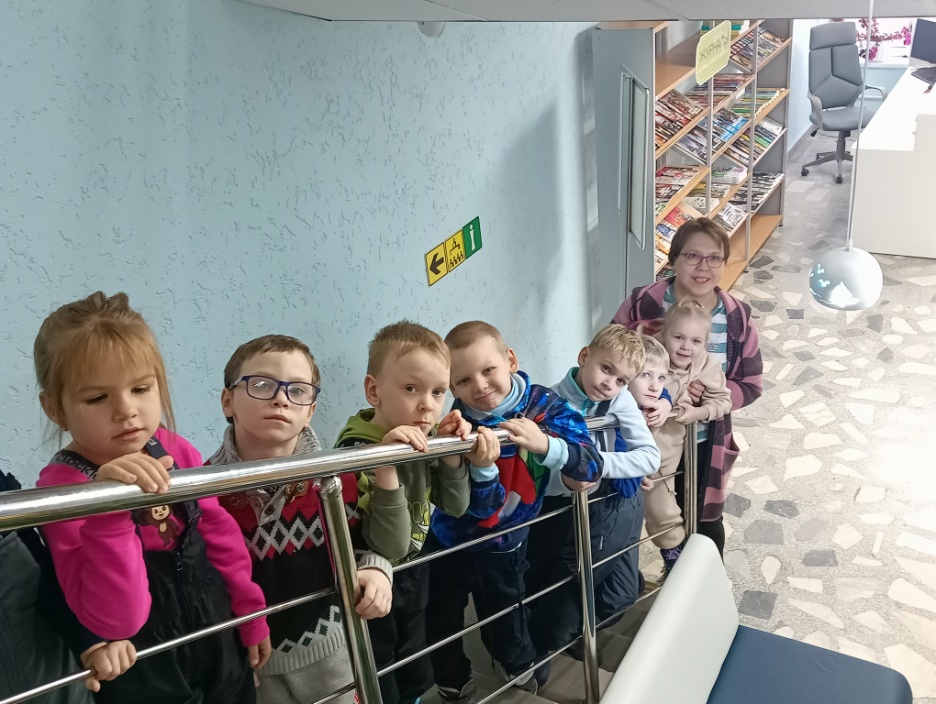 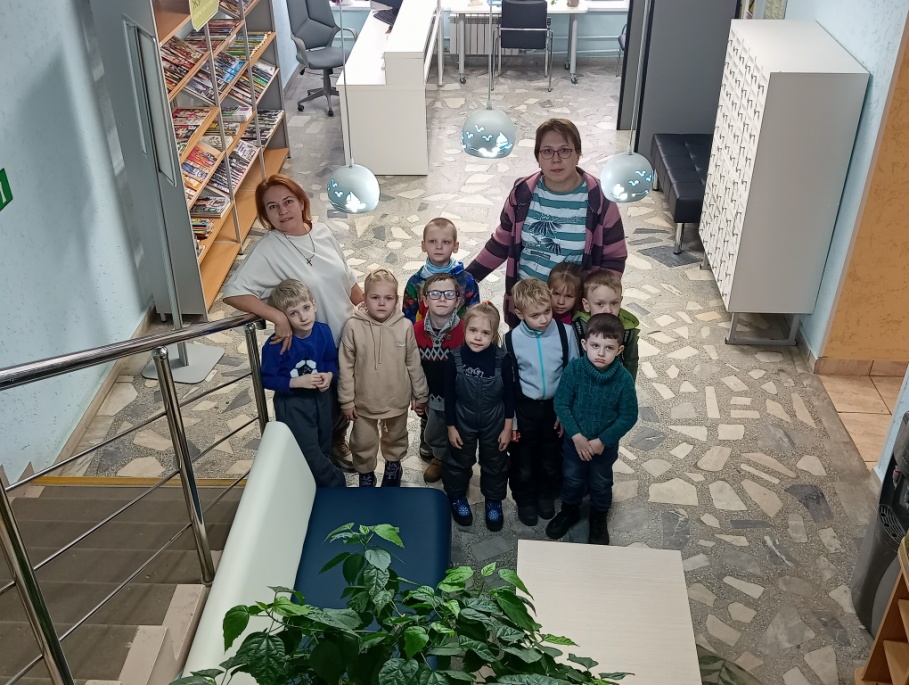 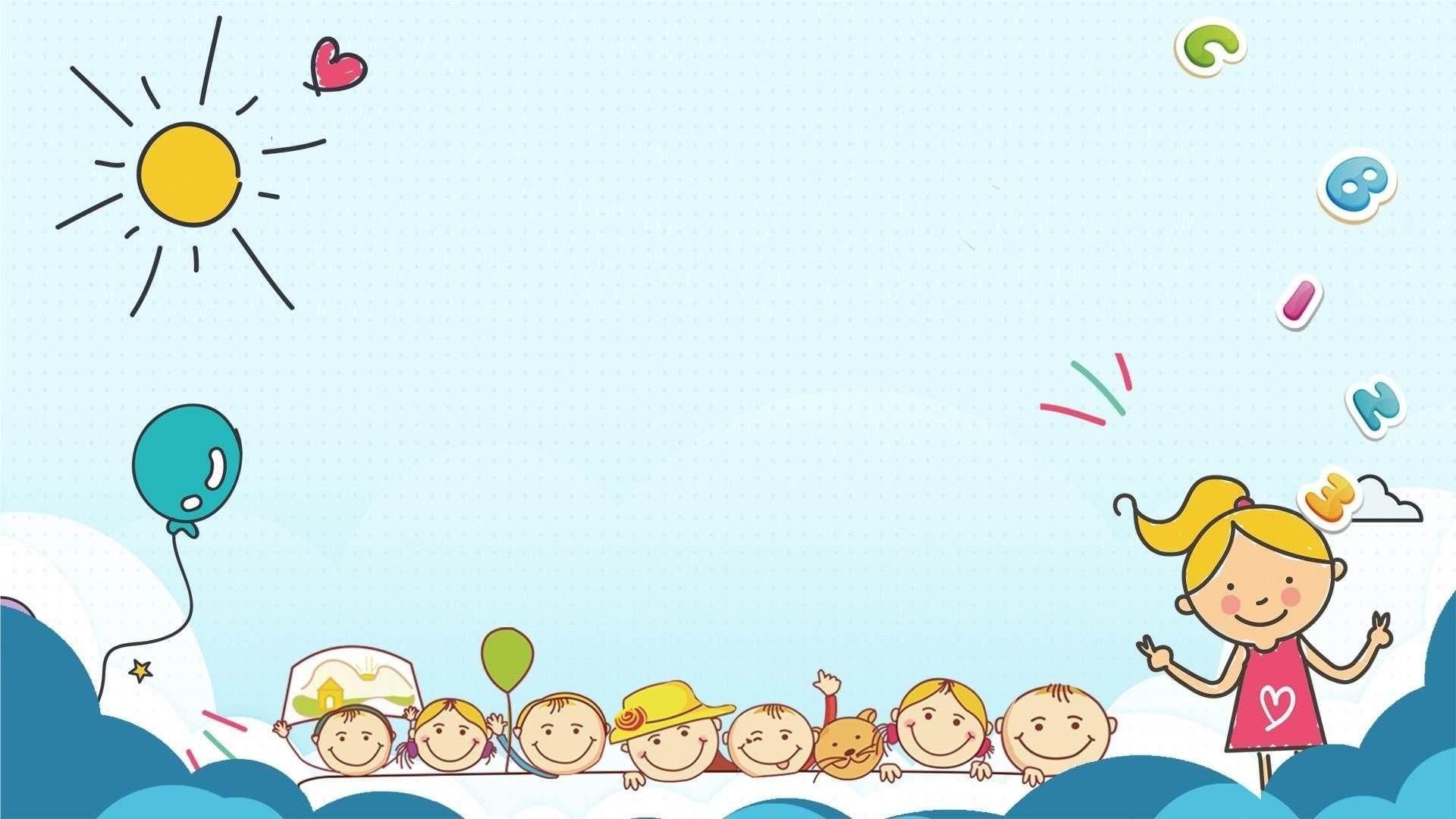 Экскурсия в библиотеку № 3 
Группа «Радость»
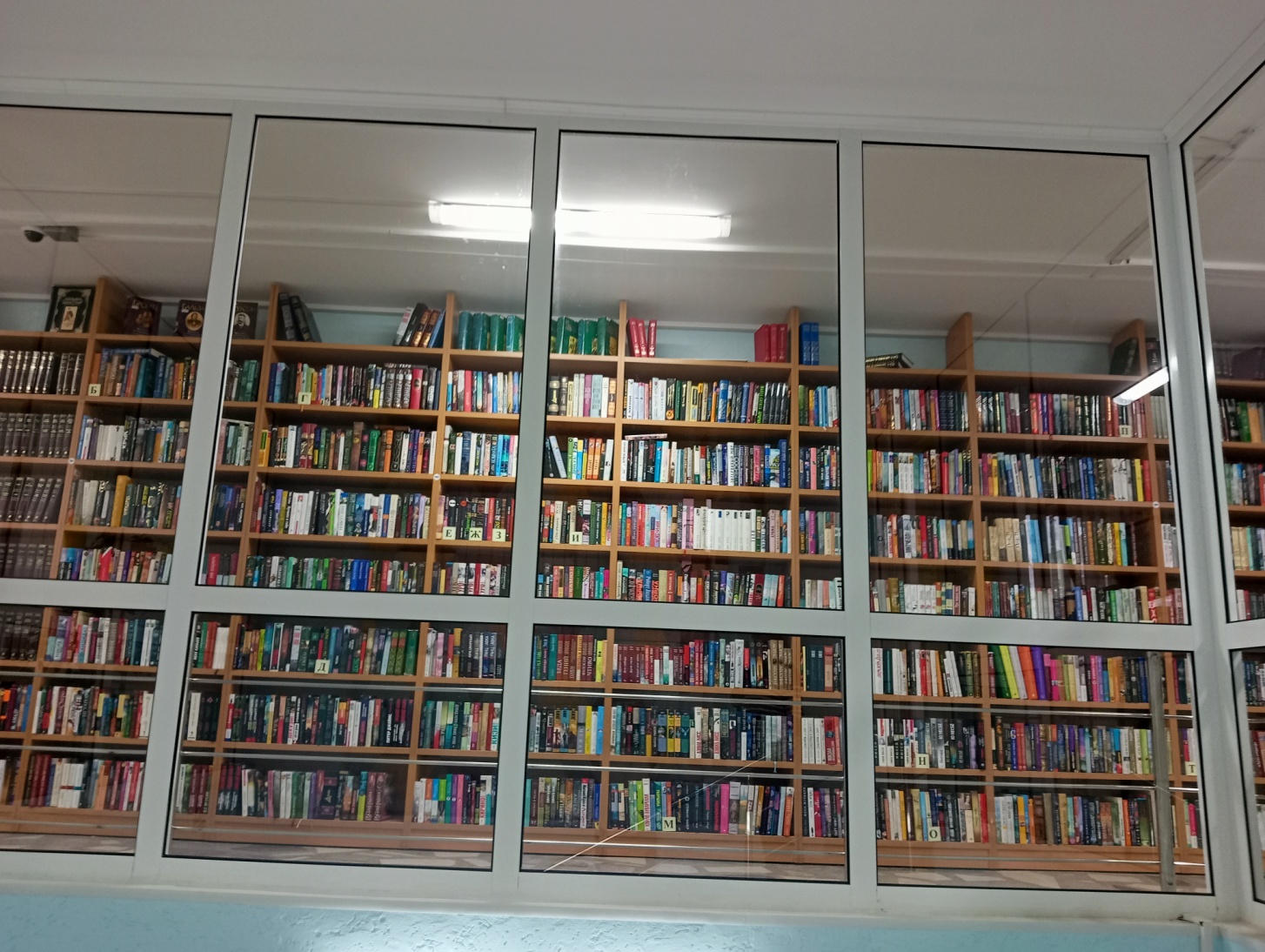 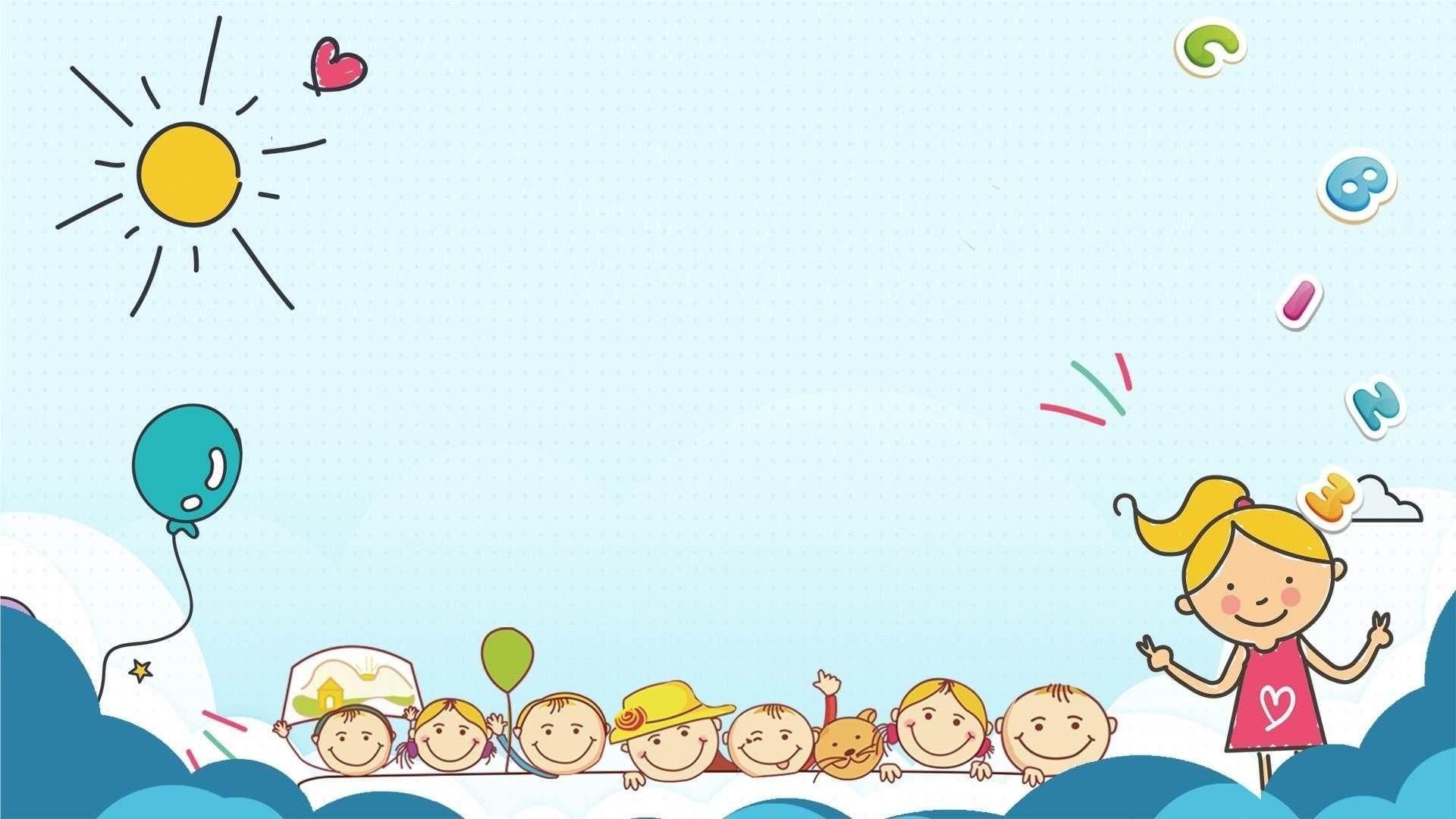 Экскурсия в библиотеку № 3 
Группа «Радость»
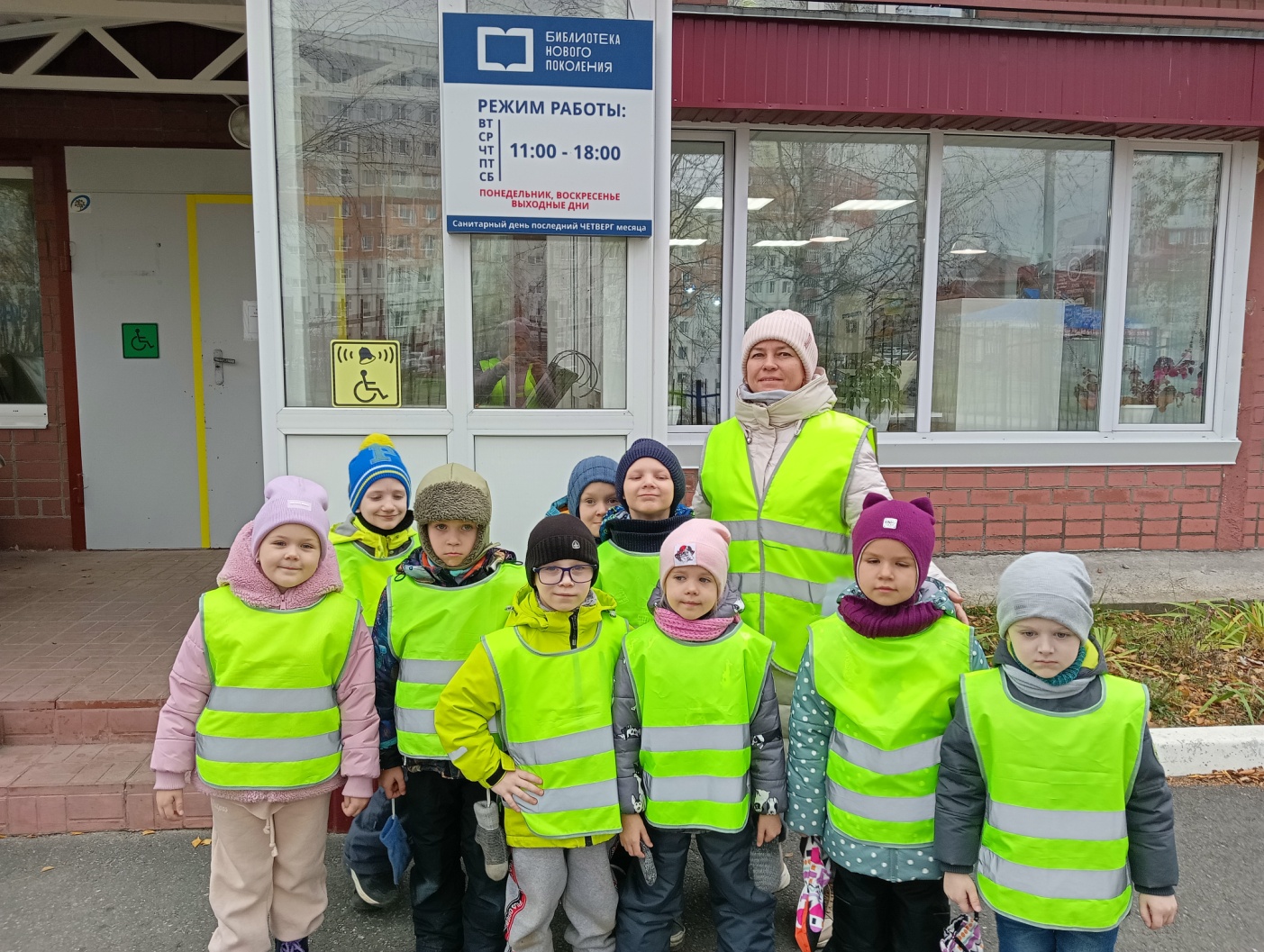 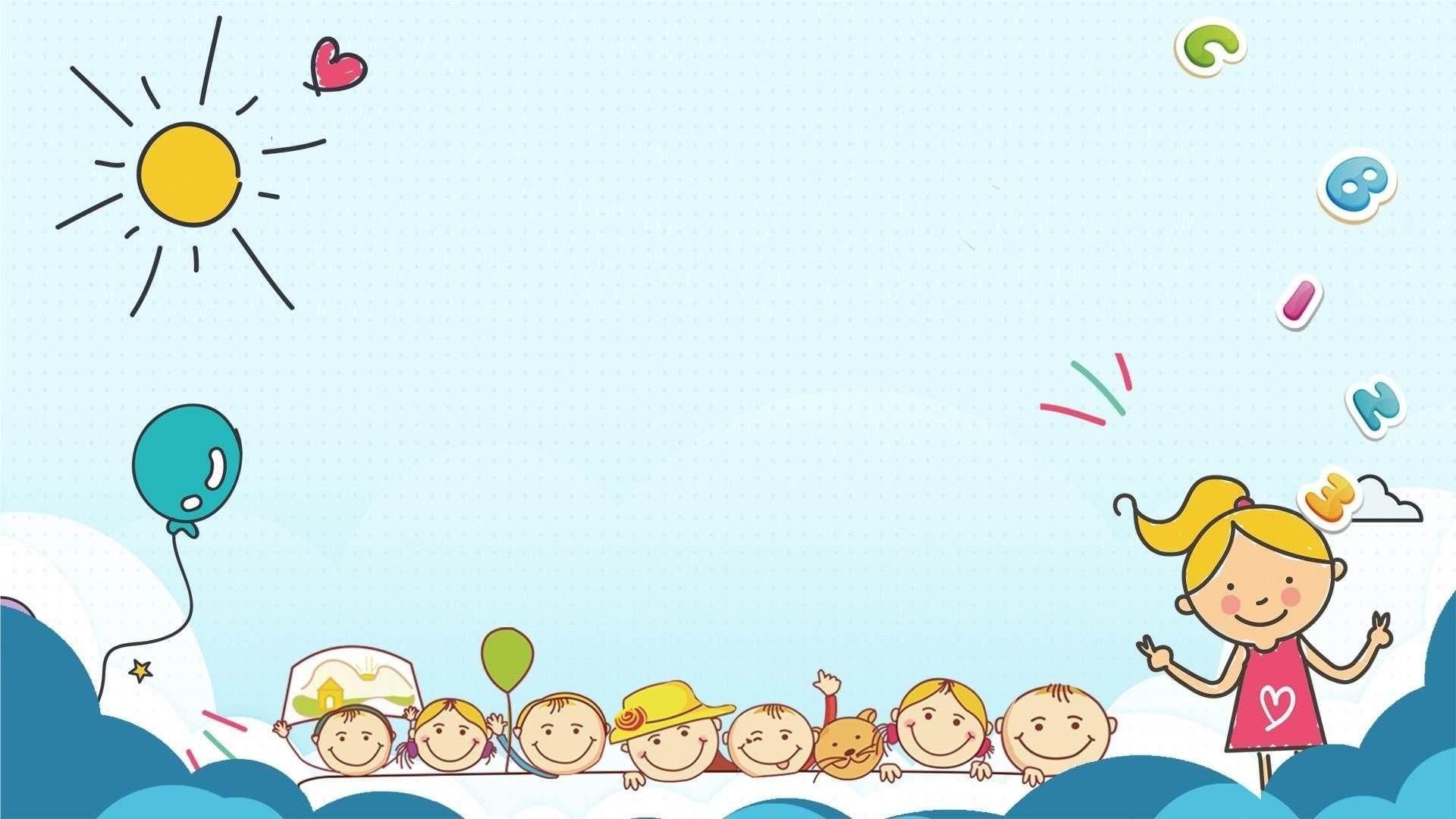 Экскурсия в библиотеку № 3 
Группа «Радость»
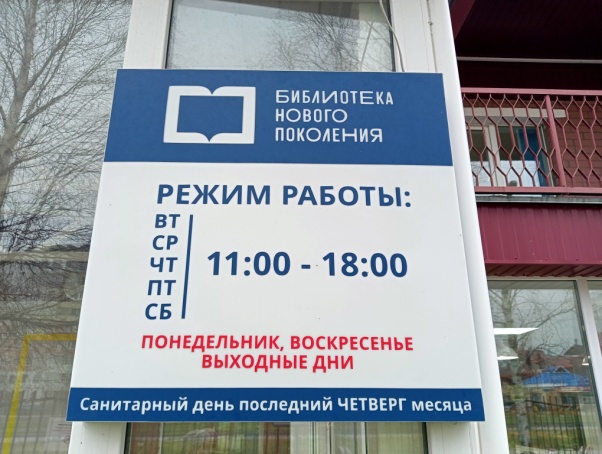 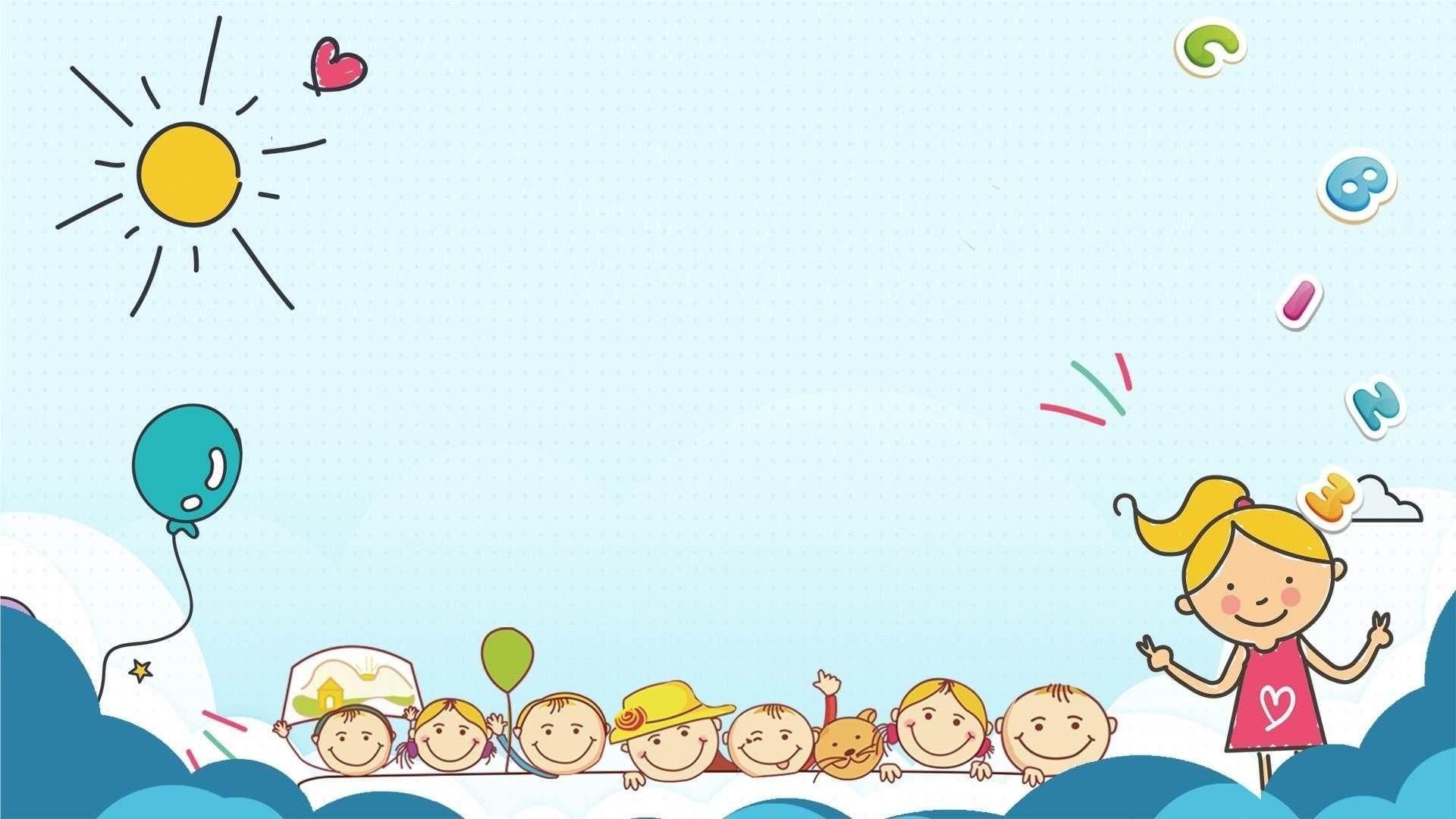